Chemical CBI Substantiation Questions 1
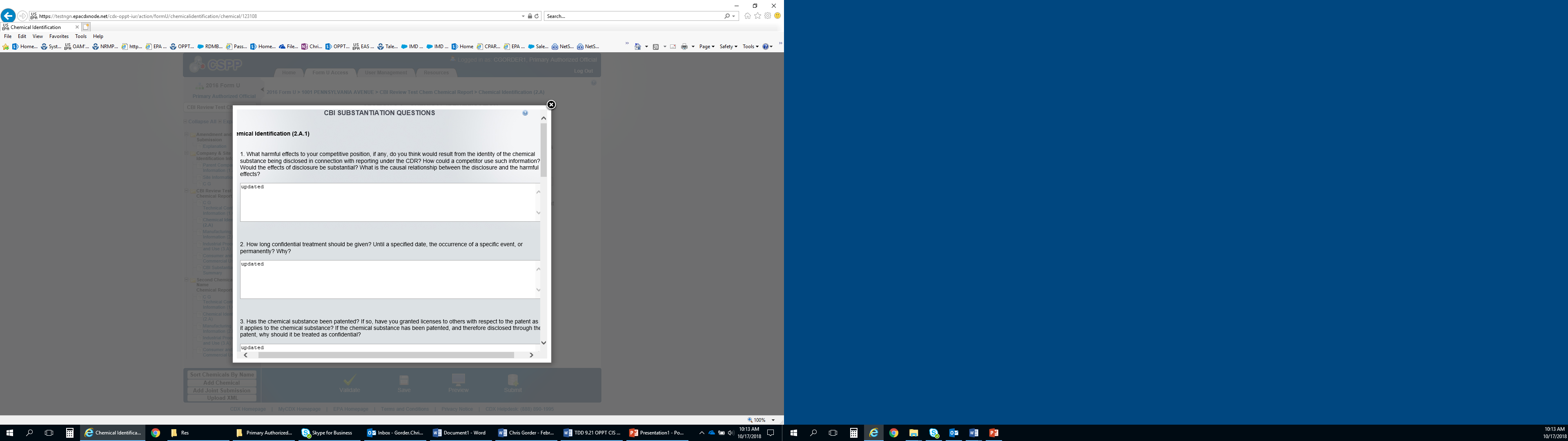 Chemical CBI Substantiation Questions 2
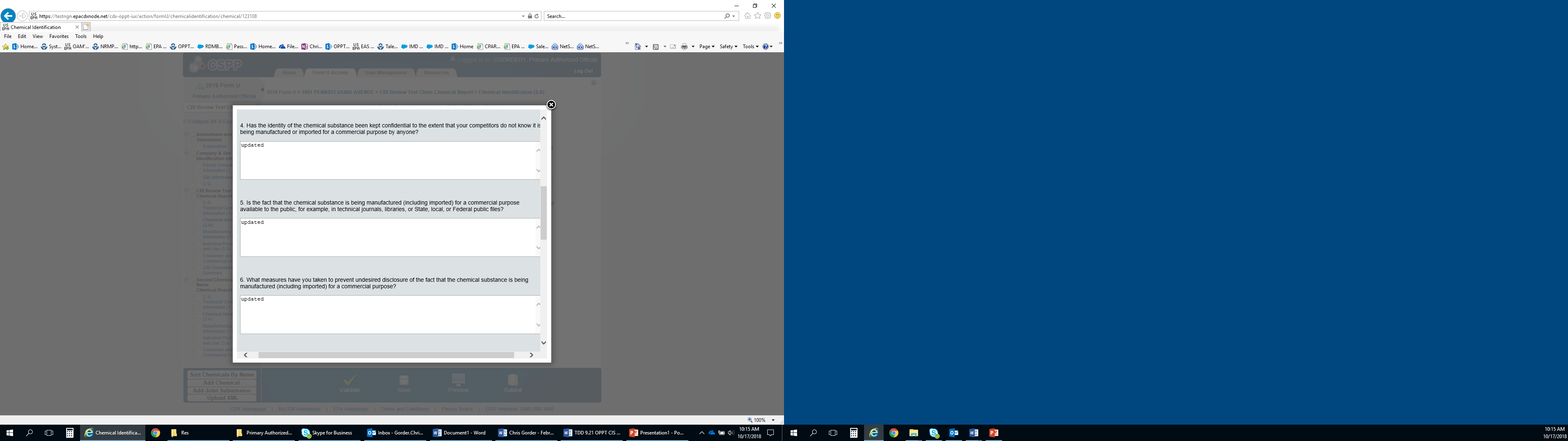 Chemical CBI Substantiation Questions 3
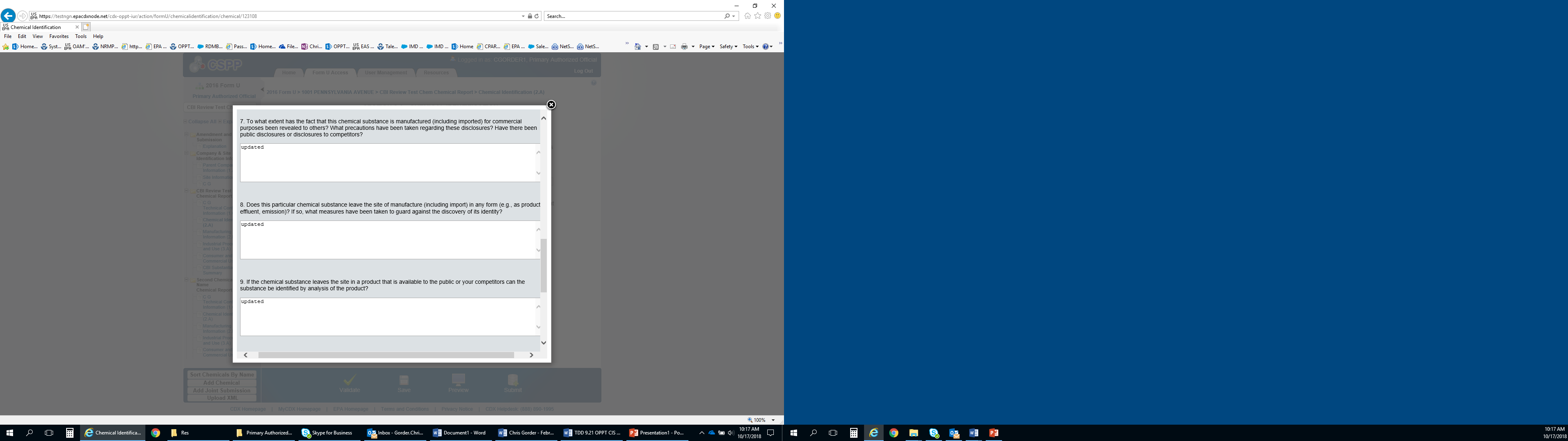 Chemical CBI Substantiation Questions 4
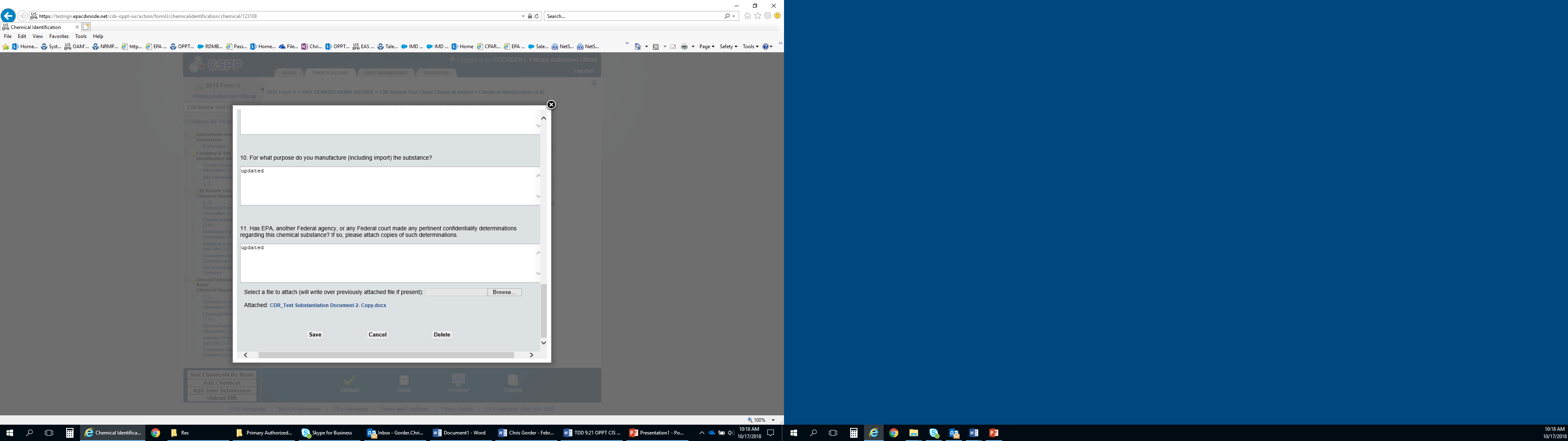 Site Identification Substantiation Questions
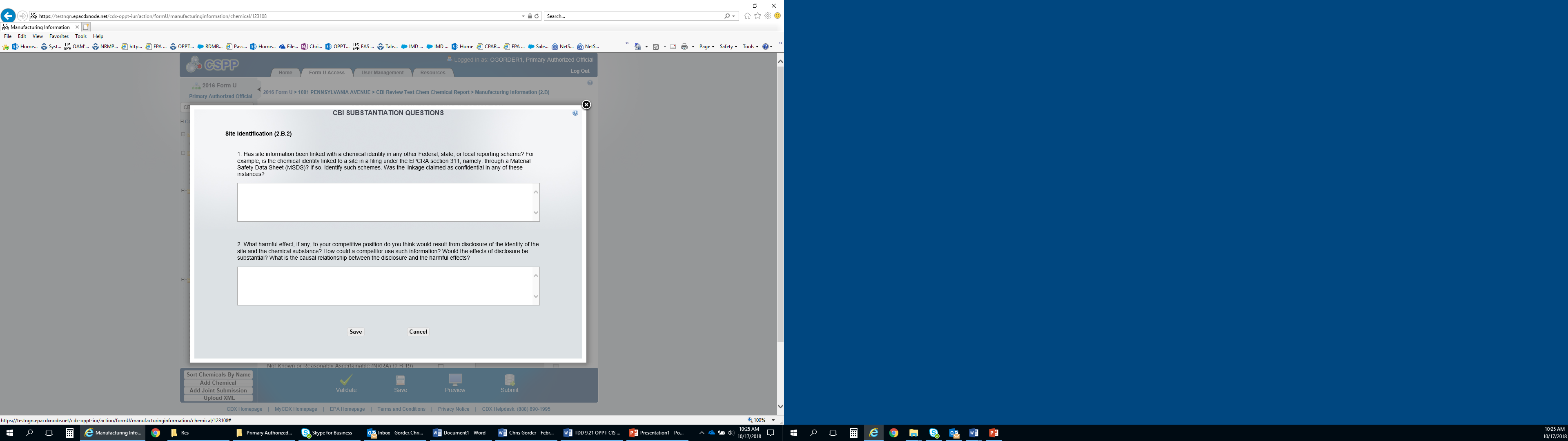 Processing and Use Substantiation Questions
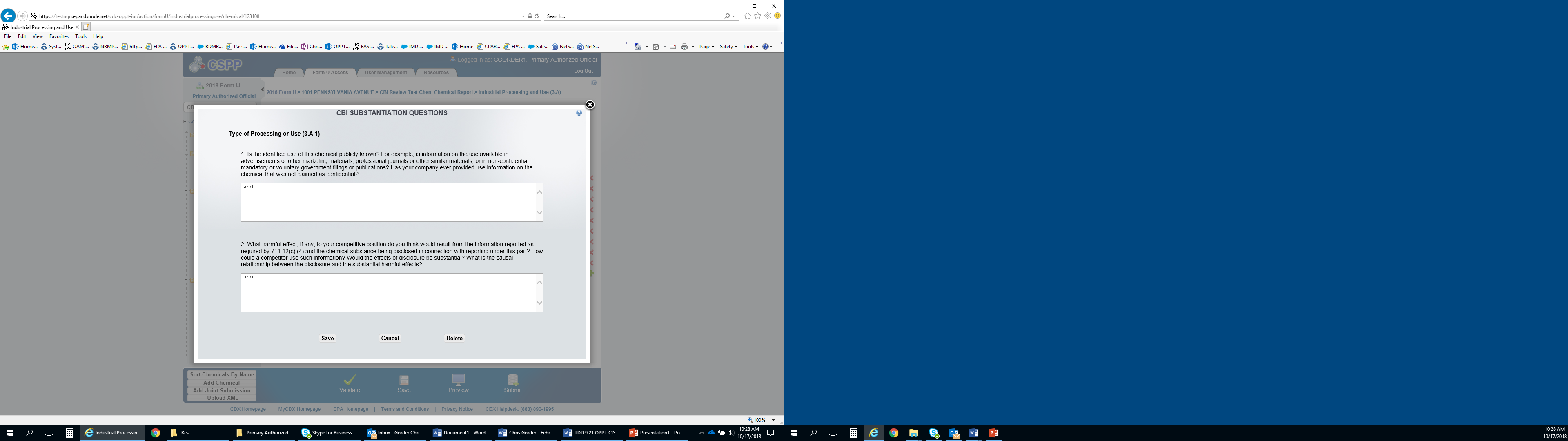